Thứ hai ngày 9 tháng 10 năm 2023
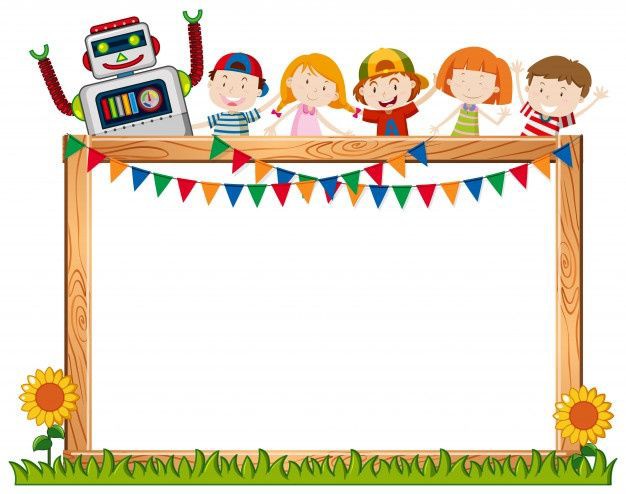 Chủ đề 2:
NHỊP ĐIỆU BẠN BÈ
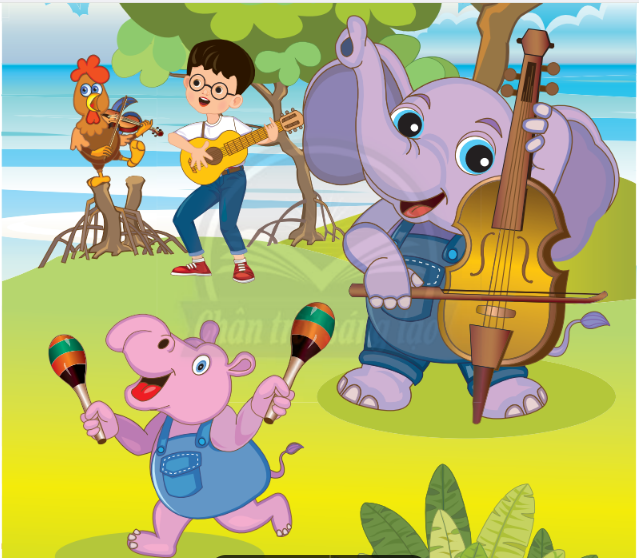 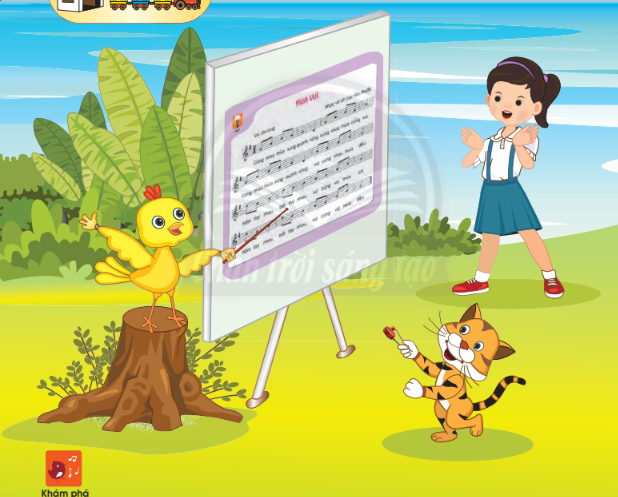 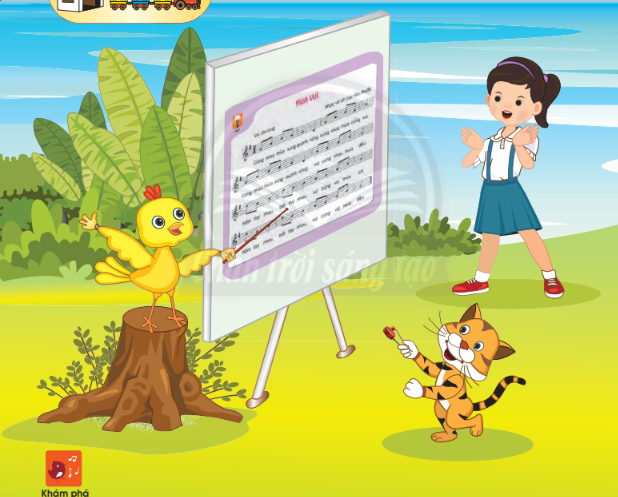 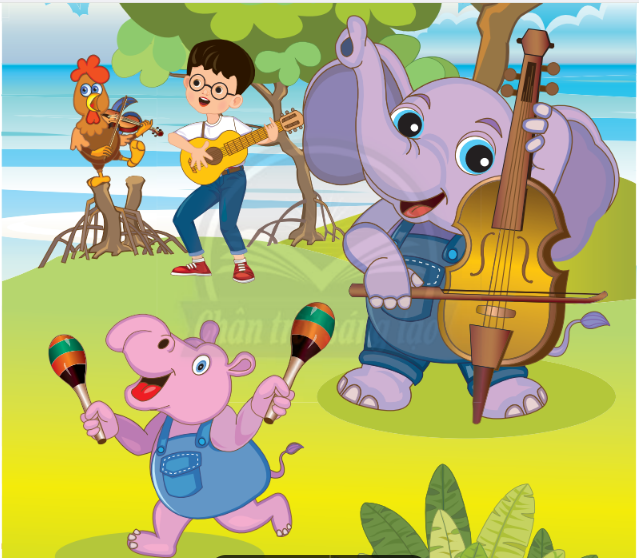 Gaø troáng gaùy
voi
con chim
haø maõ
meøo
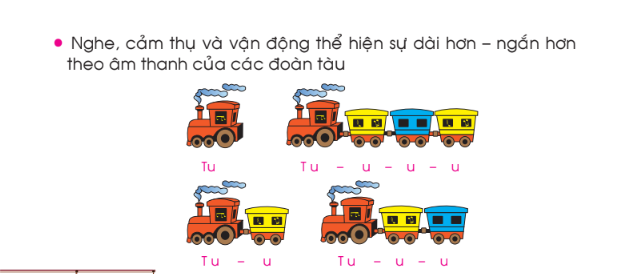 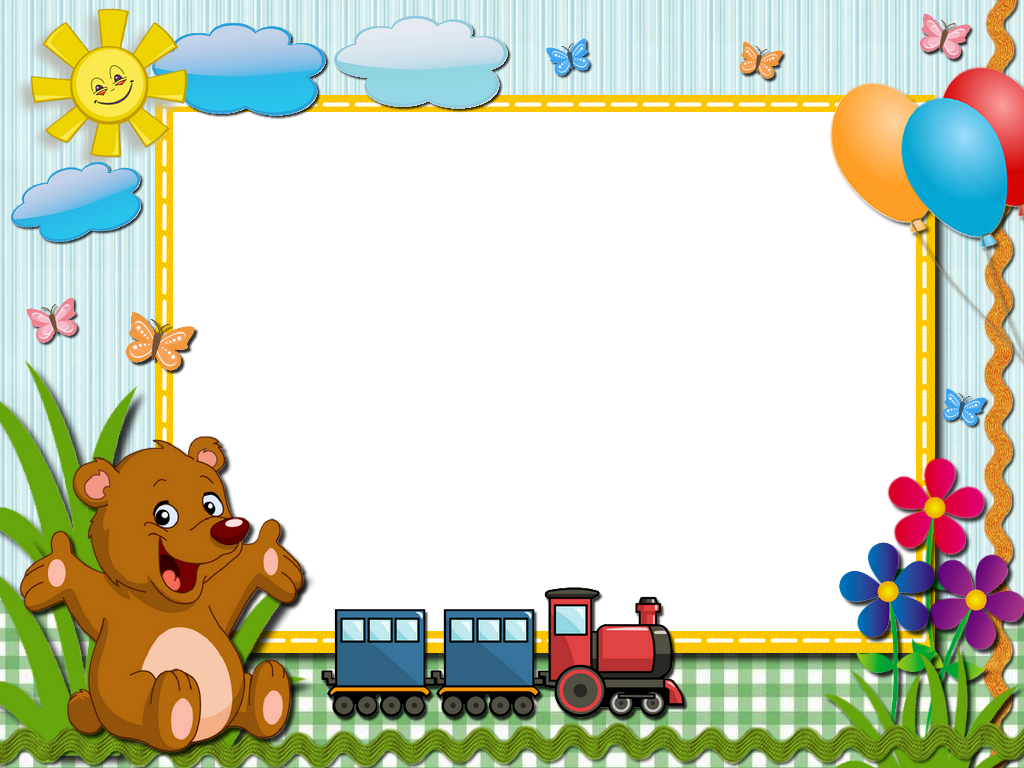 Saùch giaùo khoa
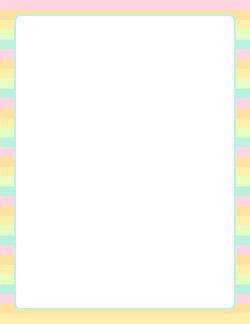 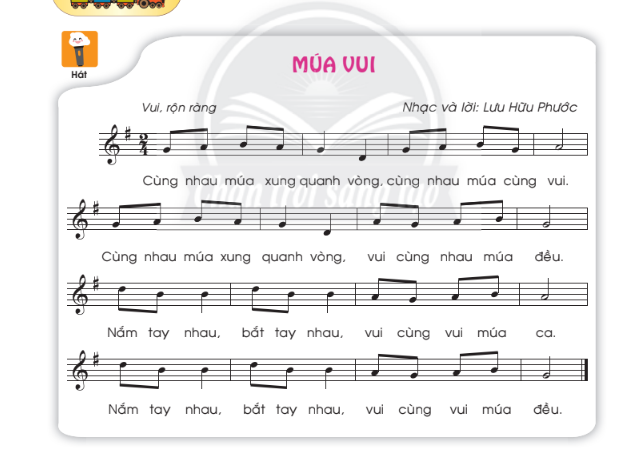 [Speaker Notes: bánh bao]
* Giới thiệu tác giả của bài hát:
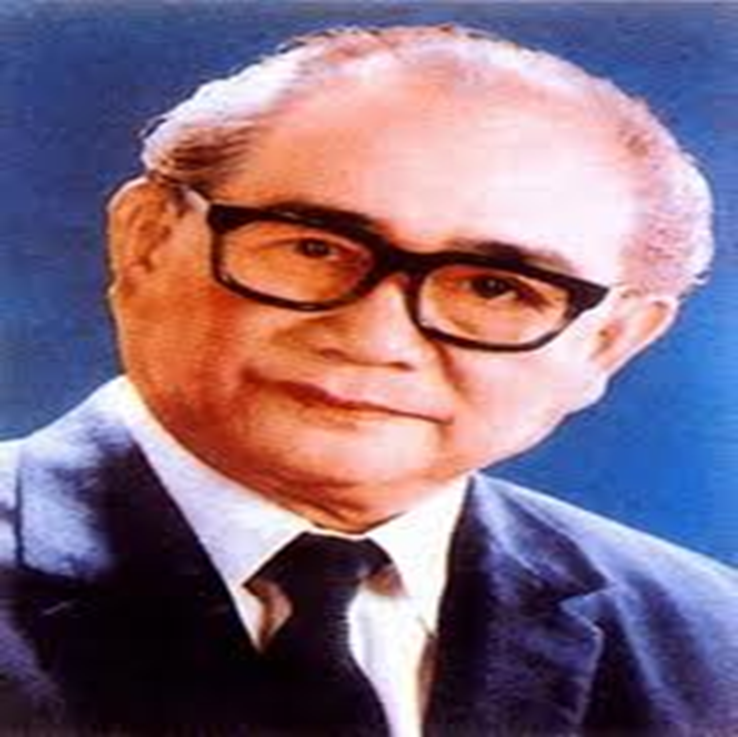 Nhạc sĩ Lưu Hữu Phước sinh ngày 12/9/1921 tại tỉnh Cần Thơ.
 Ông bắt đầu viết nhạc khi mới 15, 16 tuổi. Là tác giả của nhiều bài ca có giá trị lịch sử như:Lên đàng; Khải hoàn ca; Tiến về Sài Gòn; Giải phóng miền nam, ca ngợi Hồ Chủ Tịch...
 Một số bài hát ông viết cho thiếu nhi như: Múa vui; Reo vang bình minh...
 Ông được nhà nước trao tặng: Giải thưởng Hồ Chí Minh về văn học - nghệ thuật.
 Ông mất ngày 12/6/1989. Tại thành phố Hồ Chí Minh.
Nhạc sĩ: Lưu Hữu Phước
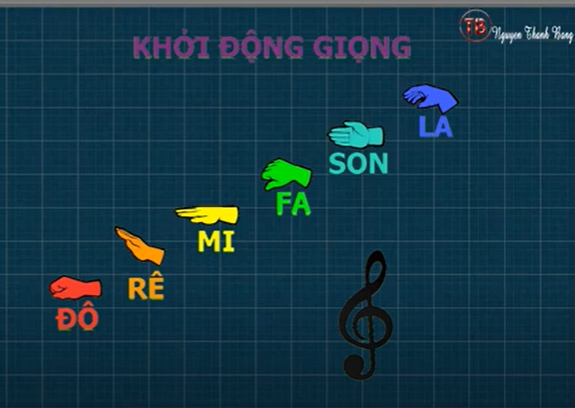 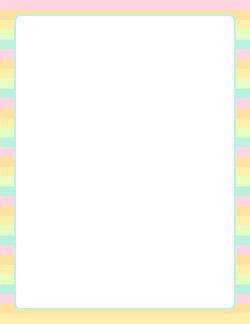 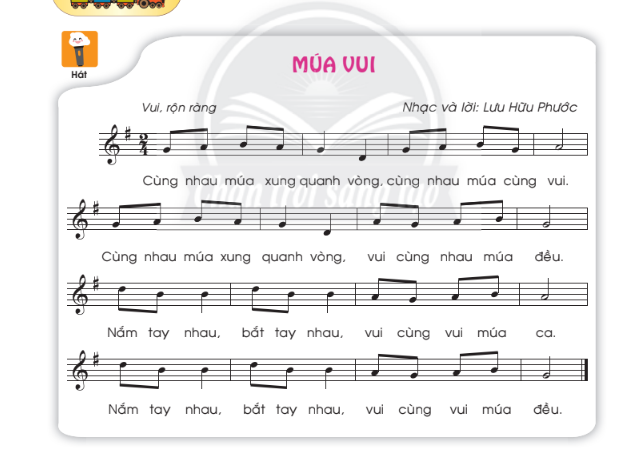 [Speaker Notes: bánh bao]
Tập hát câu 1:
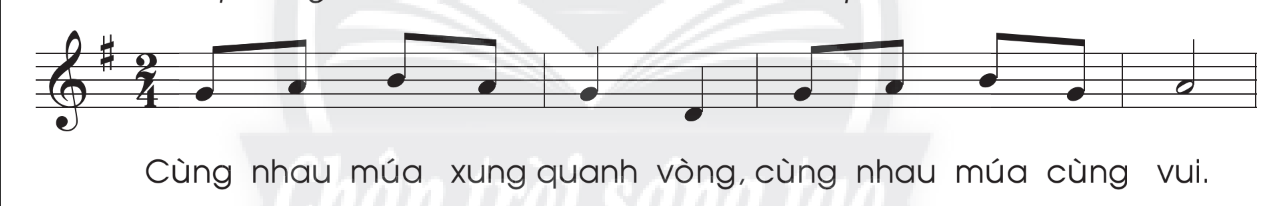 Tập hát câu 2:
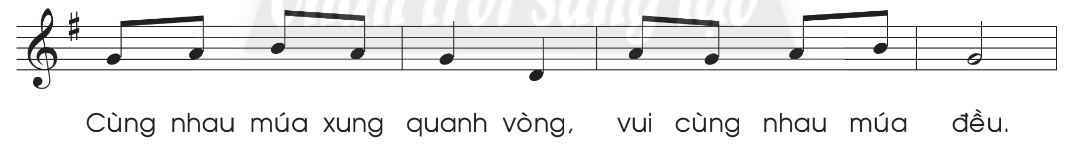 Tập hát câu 3:
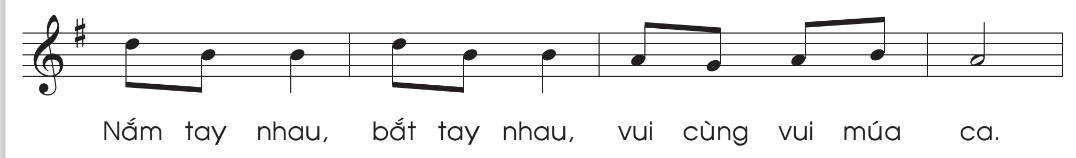 Tập hát câu 4:
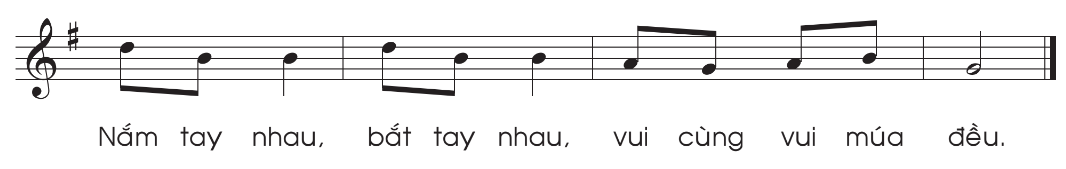 Tập hát nối tiếp câu 1 và câu 2:
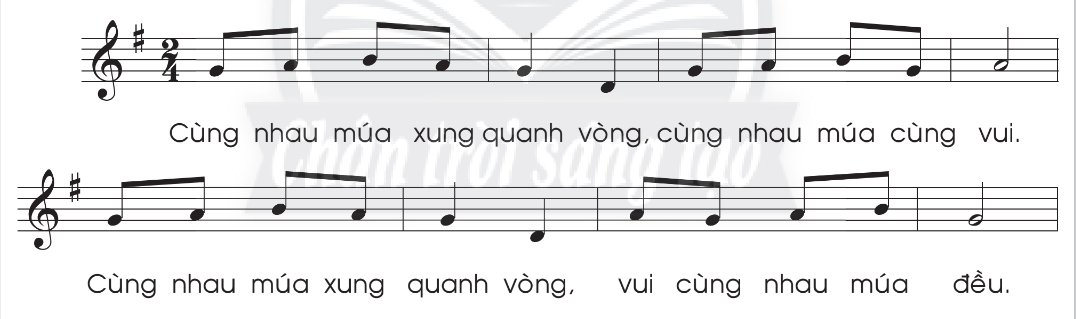 Tập hát nối tiếp câu 3 và câu 4:
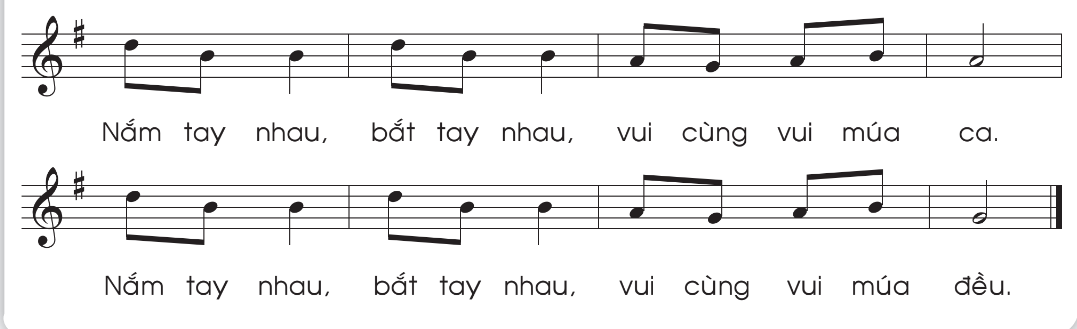 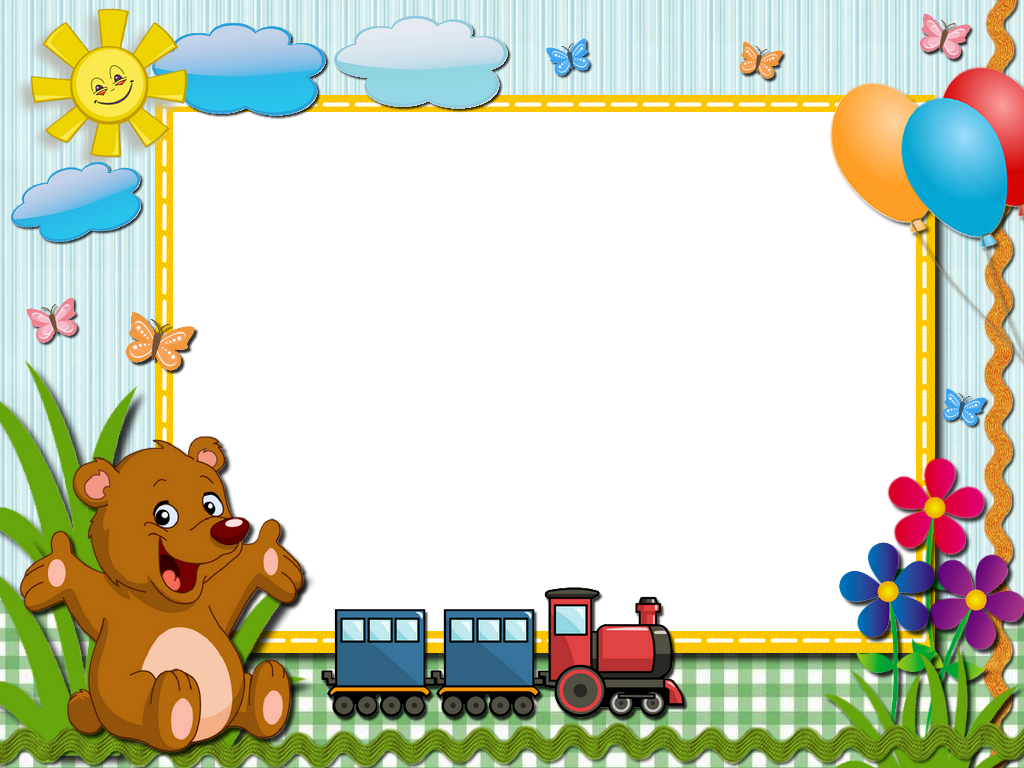 Cuûng coá
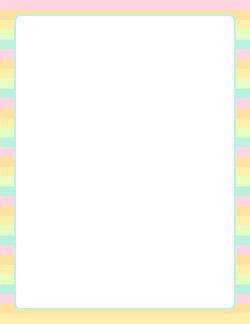 Câu hỏi 1:  Bài hát "Múa vui” do nhạc sỹ nào sáng tác?
 Câu hỏi 2:  Bài hát "Múa vui” có mấy câu?
[Speaker Notes: bánh bao]